PHÒNG GIÁO DỤC VÀ ĐÀO TẠO THÀNH PHỐ BẾN TRE
ĐỊNH HƯỚNG kiến thức TRỌNG TÂM ngữ văn 6 học kì iiNĂM HỌC: 2019 - 2020
Mục tiêu bài học:
- Học sinh có cái nhìn bao quát về chương trình Ngữ văn lớp 6 tập 2;
- Bước đầu nắm được những kiến thức trọng tâm về văn bản, tiếng Việt và tập làm văn của chương trình;
- Biết cách tiếp cận những kiến thức mới một cách có hệ thống.
CHƯƠNG TRÌNH NGỮ VĂN 6 – HK II
VĂN BẢN
TIẾNG VIỆT
TẬP LÀM VĂN
- Văn miêu tả
- Văn bản hành chính
Truyện hiện đại
Thơ hiện đại
Kí hiện đại
- Từ loại
- Câu
- Các phép tu từ từ vựng
NỘI DUNG TINH GIẢN HỌC KÌ II NH 2019 - 2020
Phần Văn bản:
-  Mưa (khuyến khích học sinh tự học)
- Lao xao (học sinh tự học)
- Cầu Long Biên chứng nhân lịch sử (khuyến khích học sinh tự học)
- Ôn tập truyện và kí (không học)
- Động Phong Nha (học sinh tự học)
Phần Tiếng Viêt:
- Ẩn du (tự học có hướng dẫn - 1 tiết)
- Hoán dụ (tự học có hướng dẫn - 1 tiết)
- Các thành phần chính của câu (không học)
- Câu trần thuật đơn; Câu trần thuật đơn có từ “là”; Câu trần thuật đơn không có từ “là” (tự học có hướng dẫn - 1 tiết)
- Chữa lỗi về chủ ngữ, vị ngữ; Chữa lỗi về chủ ngữ, vị ngữ (tiếp theo) (tự học có hướng dẫn - 1 tiết)
- Ôn tập về các dấu câu (dấu chấm, dấu chấm hỏi, dấu chấm than, dấu phẩy) (tự học có hướng dẫn - 1 tiết)
NỘI DUNG TINH GIẢN HỌC KÌ II NH 2019 - 2020
Phần Tập làm văn:
- Luyện nói về quan sát, tưởng tượng, so sánh và nhận xét trong văn miêu tả (không học)
- Luyện nói văn miêu tả (không học)
- Tập làm thơ bốn chữ (khuyến khích học sinh tự học)
- Hoạt động ngữ văn: Thi làm thơ năm chữ (khuyến khích học sinh tự làm)
- Ôn tập văn miêu tả (không học)
- Viết đơn; Luyện tập cách viết đơn và sữa lỗi (tự học có hướng dẫn - 1 tiết)
Chương trình địa phương: 
- Chương trình địa phương (phần Tiếng Việt) (khuyến khích học sinh tự học)
- Chương trình địa phương (phần Văn và Tập làm văn) (khuyến khích học sinh tự học)
I. PHẦN VĂN BẢN
1.1 -  Bài học đường đời đầu tiên
1. Truyện hiện đại: gồm 5 văn bản
-  Bài học đường đời đầu tiên (Tô Hoài)
- Sông nước Cà Mau (Đoàn Giỏi)
- Bức tranh của em gái tôi (Tạ Duy Anh)
- Vượt thác (Võ Quảng)
- Buổi học cuối cùng (An-phông-xơ Đô-đê)
- Trích chương I – “Dế Mèn phiêu lưu kí” của Tô Hoài.
- PTBĐ: Tự sự
- Nghệ thuật: Kể chuyện kết hợp miêu tả, xây dựng hình tượng nhân vật Dế Mèn gần gũi với trẻ thơ. Sử dụng hiệu quả các biện pháp tu từ, lựa chọn lời văn giàu hình ảnh, cảm xúc.
- Nội dung: Đoạn trích kể về Dế Mèn, một chú dế có vẻ đẹp cường tráng của tuổi trẻ nhưng tính tình lại kiêu căng, xốc nổi đã gây ra cái chết cho Dế Choắt. Dế Mèn hối hận rút ra bài học đường đời đầu tiên cho mình.
1.2  Sông nước Cà Mau
I. PHẦN VĂN BẢN
1. Truyện hiện đại: gồm 5 văn bản
- Bài học đường đời đầu tiên (Tô Hoài)
- Sông nước Cà Mau (Đoàn Giỏi)
- Bức tranh của em gái tôi (Tạ Duy Anh)
- Vượt thác (Võ Quảng)
- Buổi học cuối cùng (An-phông-xơ Đô-đê)
- Trích chương XVIII, truyện “Đất rừng phương Nam” (1957).
- PTBĐ: Miêu tả
- Nghệ thuật: Miêu tả từ bao quát đến cụ thể; lựa chọn từ ngữ gợi hình, chính xác kết hợp với việc sử dụng các phép tu từ; ngôn ngữ địa phương; kết hợp miêu tả, thuyết minh.
- Nội dung: Văn bản tả cảnh sông nước Cà Mau có vẻ đẹp rộng lớn, hùng vĩ, đầy sức sống hoang dã. Chợ Năm Căn là hình ảnh cuộc sống tấp nập, trù phú, độc đáo ở vùng đất tận cùng phía nam Tổ quốc.
I. PHẦN VĂN BẢN
1.3.  Bức tranh của em gái tôi
1. Truyện hiện đại: gồm 5 văn bản
-  Bài học đường đời đầu tiên (trích Dế Mèn phiêu lưu kí – Tô Hoài)
- Sông nước Cà Mau (Trích truyện dài Đất rừng phương Nam – Đoàn Giỏi)
- Bức tranh của em gái tôi (Tạ Duy Anh)
- Vượt thác (Võ Quảng)
- Buổi học cuối cùng (An-phông-xơ Đô-đê)
- Trích tập truyện “Con dế ma”          
- PTBĐ: Tự sự
- Nghệ thuật: Kể chuyện theo ngôi kể thứ nhất, miêu tả chân thực diễn biến tâm lí của nhân vật.
- Nội dung: Qua câu chuyện về người anh và cô em gái có tài hội họa, truyện cho thấy: Tình cảm trong sáng hồn nhiên và lòng nhân hậu của người em gái đã giúp cho người anh nhận ra phần hạn chế ở chính mình.
I. PHẦN VĂN BẢN
1.4. Vượt thác
1. Truyện hiện đại: gồm 5 văn bản
-  Bài học đường đời đầu tiên (Tô Hoài)
- Sông nước Cà Mau (Đoàn Giỏi)
- Bức tranh của em gái tôi (Tạ Duy Anh)
- Vượt thác (Võ Quảng)
- Buổi học cuối cùng (An-phông-xơ Đô-đê)
- Trích chương XI truyện “Quê nội”.
- PTBĐ: Miêu tả
- Nghệ thuật: Văn bản có sự phối hợp tả cảnh thiên nhiên và miêu tả ngoại hình, hành động của con người. Sử dụng phép nhân hóa, so sánh phong phú, có hiệu quả. Chi tiết miêu tả đặc sắc, chọn lọc. Ngôn ngữ giàu hình ảnh, biểu cảm, gợi nhiều liên tưởng.
- Nội dung: Bài văn miêu tả cảnh vượt thác của con thuyền trên sông Thu Bồn, làm nổi bật vẻ hùng dùng và sức mạnh của con người lao động trên nền cảnh thiên nhiên rộng lớn, hùng vĩ.
1.5. Buổi học cuối cùng
I. PHẦN VĂN BẢN
1. Truyện hiện đại: gồm 5 văn bản
-  Bài học đường đời đầu tiên (trích Dế Mèn phiêu lưu kí – Tô Hoài)
- Sông nước Cà Mau (Trích truyện dài Đất rừng phương Nam – Đoàn Giỏi)
- Bức tranh của em gái tôi (Tạ Duy Anh)
- Vượt thác (Võ Quảng)
- Buổi học cuối cùng (An-phông-xơ Đô-đê)
- Trích “Những vì sao”, bản dịch của Trần Việt và Anh Vũ.
- Thể loại: truyện.
- PTBĐ: Tự sự, miêu tả.
- Nghệ thuật: Kể chuyện theo ngôi thứ nhất. Xây dựng tình huống truyện độc đáo. Miêu tả tâm lí nhân vật qua tâm trạng, suy nghĩ, ngoại hình, hành động. Ngôn ngữ tự nhiên, câu văn biểu cảm, từ cảm thán, so sánh độc đáo.
- Nội dung: Truyện thể hiện lòng yêu nước trong một biểu hiện cụ thể là tình yêu tiếng nói của dân tộc và nêu chân lí: “Khi một dân tộc rơi vào vòng nô lệ, chừng nào họ vẫn giữ vững tiếng nói của mình thì chẳng khác gì nắm được chìa khóa chốn lao tù…”
2.1. Đêm nay Bác không ngủ
I. PHẦN VĂN BẢN
2. Thơ hiện đại: 3 bài thơ
- Đêm nay Bác không ngủ (Minh Huệ)
- Lượm (Tố Hữu)

- Mưa (Trần Đăng Khoa - tự học)
- Sáng tác 1951, in trong Tập thơ Việt Nam (1945 – 1975)
- Thể loại: Thơ 5 chữ
- PTBĐ: Biểu cảm kết hợp tự sự, miêu tả.
- Nghệ thuật: Thể thơ 5 chữ, kết hợp tự sự, miêu tả, biểu cảm; lời thơ giản dị, hình ảnh thể hiện tình cảm tự nhiên, chân thành; từ láy gợi hình, gợi cảm khắc họa hình ảnh cao đẹp về Bác Hồ kính yêu.
- Nội dung: Qua câu chuyện về một đêm không ngủ của Bác Hồ trên đường đi chiến dịch, bài thơ đã thể hiện tấm lòng yêu thương sâu sắc, rộng lớn của Bác với bộ đội và nhân dân, tình cảm yêu kính, cảm phục của người chiến sĩ đối với lãnh tụ.
2.2. Lượm
I. PHẦN VĂN BẢN
2. Thơ hiện đại: 3 bài thơ
- Đêm nay Bác không ngủ (Minh Huệ)
- Lượm (Tố Hữu)

- Mưa (Trần Đăng Khoa - tự học)
- Sáng tác 1949 (thời kì kháng chiến chống Pháp)
- Thể thơ 4 chữ
- PTBĐ: Biểu cảm kết hợp tự sự, miêu tả.
- Nghệ thuật: Thơ 4 chữ giàu chất dân gian, sử dụng nhiều từ láy có giá trị gợi hình và giàu âm điệu; kết hợp nhiều phương thức biểu đạt: biểu cảm, tự sự, miêu tả; cách ngắt dòng các câu thơ có giá trị biểu cảm cao; kết cấu đầu cuối tương ứng.
- Nội dung: Bài thơ khắc họa hình ảnh chú bé liên lạc Lượm hồn nhiên, vui tươi, hăng hái, dũng cảm. Lượm đã hi sinh nhưng hình ảnh của em còn mãi với quê hương, đất nước và trong lòng mọi người.
I. PHẦN VĂN BẢN
3.1. Cô Tô
- Xuất xứ: Văn bản là phần cuối bài kí “Cô Tô” viết năm 1976 trong chuyến ra thăm đảo.
- Thể loại: Tùy bút
- PTBĐ: Miêu tả
3. Kí hiện đại:
- Cô tô (Nguyễn Tuân)
- Cây tre Việt Nam (Thép Mới)
- Lòng yêu nước (I-li-a Ê-ren-bua)
	
- Lao xao (Duy Khán – Tự học)
- Nghệ thuật: Khắc họa hình ảnh tinh tế, chính xác, độc đáo; các phép so sánh mới lạ, từ ngữ giàu tính sáng tạo.
- Nội dung: Bài văn cho ta thấy vẻ đẹp độc đáo của thiên nhiên trên biển đảo Cô Tô và của người lao động trên vùng đảo này. Thấy được tình cảm yêu quí của tác giả đối với mảnh đất quê hương.
3.2. Cây tre Việt Nam
I. PHẦN VĂN BẢN
3. Kí hiện đại:
- Cô tô (Nguyễn Tuân)
- Cây tre Việt Nam (Thép Mới)
- Lòng yêu nước (I-li-a Ê-ren-bua)
	
- Lao xao (Duy Khán – Tự học)
- Xuất xứ: Là lời bình cho một bộ phim cùng tên do các nhà điện ảnh Ba Lan thực hiện.
- PTBĐ: Miêu tả kết hợp biểu cảm, thuyết minh, bình luận.
- Nghệ thuật: Kết hợp giữa chính luận và trữ tình; xây dựng hình ảnh phong phú, chọn lọc vừa cụ thể vừa mang tính biểu tượng; lời văn giàu nhạc điệu và có tính biểu cảm cao; sử dụng thành công nhiều phép tu từ từ vựng: so sánh, nhân hóa.
- Nội dung: Bài văn miêu tả vẻ đẹp bình dị cùng nhiều phẩm chất quý báu của cây tre trong sự gắn bó với người nông dân và nhân dân ta. Từ đó, tác giả nâng nó lên thành một biểu tượng tượng trưng cho đất nước, con người và tính cách Việt Nam.
3.3. Lòng yêu nước
I. PHẦN VĂN BẢN
3. Kí hiện đại:
- Cô tô (Nguyễn Tuân)
- Cây tre Việt Nam (Thép Mới)
- Lòng yêu nước (I-li-a Ê-ren-bua)
	
- Lao xao (Duy Khán – Tự học)
- Trích từ bài báo “Thử lửa” viết vào thánh 6/1942, thời chiến tranh chống Phát xít Đức của nhân dân Liên Xô cũ
- Thể loại: Tùy bút chính luận
- PTBĐ: Miêu tả kết hợp biểu cảm
- Nghệ thuật: Tùy bút chính luận đậm chất trữ tình, nóng bỏng tính thời sự; cách lập luận lô-gíc, chặt chẽ.
- Nội dung: Văn bản cho ta thấy lòng yêu nước bắt nguồn từ lòng yêu những vật tầm thường, gần gũi, tình yêu gia đình, quê hương và được bộc lộ mạnh mẽ trong cuộc chiến đấu bảo vệ Tổ quốc.
I. PHẦN VĂN BẢN
* So sánh giữa truyện và kí
Điểm riêng
Điểm chung
+ Truyện:  thường có cốt truyện, nhân vật.
+ Kí: không có cốt truyện, có khi không có cả nhân vật.
- Truyện và phần lớn các thể loại kí đều thuộc loại hình tự sự.
- Thường viết bằng văn xuôi.
- Đều có nhân vật kể chuyện (Trực tiếp ở ngôi thứ nhất hoặc gián tiếp ở ngôi thứ 3)
I. PHẦN VĂN BẢN
4.1. Bức thư của thủ lĩnh da đỏ
- Trích tài liệu Quản lí môi trường.
- Thể loại: Thư chính luận.
- PTBĐ: Tự sự.
4. Văn bản nhật dụng:

- Bức thư của thủ lĩnh da đỏ

- Động Phong Nha     (Tự học)

- Cầu Long Biên chứng nhân lịch sử (Tự học)
-  Văn bản nhật dụng đề cập đến vấn đề: Yêu quý và bảo vệ môi trường sống tự nhiên.
- Nghệ thuật: Sử dụng so sánh, nhân hóa, điệp ngữ và  thủ pháp đối lập phong phú, đa dạng; ngôn ngữ biểu lộ tình cảm chân thành, tha thiết; khắc họa hình ảnh thiên nhiên đồng hành với cuộc sống con người.
- Nội dung: Bức thư đặt ra một vấn đề có ý nghĩa toàn nhân lọai: con người phải sống hòa hợp với thiên nhiên, phải chăm lo bảo vệ môi trường và thiên nhiên như bảo vệ cuộc sống chính mình.
II. PHẦN TIẾNG VIỆT
Từ loại
Câu
Các biện pháp tu từ từ vựng
Hoán dụ
Nhân hóa
Ẩn dụ
Vị ngữ
So sánh
Phó từ
Chủ ngữ
II. PHẦN TIẾNG VIỆT:
   1. Ngữ pháp:
1.1 Từ loại:
Phó từ là những từ chuyên đi kèm động từ, tính từ để bổ sung ý nghĩa cho động từ, tính từ.
Các loại phó từ
II. PHẦN TIẾNG VIỆT
 	1. Ngữ pháp
1.1. Từ loại
1.2. Câu:
- Các thành phần chính của câu
- Câu trần thuật đơn
- Chữa lỗi về chủ ngữ, vị ngữ
-  Các dấu câu
TP phụ
TP chính
1.2.1. Các thành phần chính của câu: CN, VN
II. PHẦN TIẾNG VIỆT
 1. Ngữ pháp
* Cần chú ý:
1.1. Từ loại
Cần phân biệt thành phần chính CN – VN với thành phần phụ trạng ngữ trong câu.
1.2. Câu:
- Các thành phần chính của câu
- TP chính của câu là những thành phần bắt buộc phải có mặt để câu có cấu tạo hoàn chỉnh và diễn đạt được ý trọn vẹn.
- TP phụ là thành phần không bắt buộc có mặt trong câu.
VN
Tr.N
CN
VD: Chẳng bao lâu, tôi  đã trở thành một chú dế thanh niên cường tráng.
CÂU TRẦN THUẬT ĐƠN
Câu trần thuật đơn là loại câu do một cụm C – V tạo thành, dung để giới thiệu, tả hoặc kể về một sự việc, sự vật hay để nêu một ý kiến.

VD: Tôi  đã học bài cho ngày mai.
Câu trần thuật đơn có từ “là”: vị ngữ thường do từ “là” kết hợp với danh từ (cụm danh từ) tạo thành.


VD: Tôi  là học sinh.
Câu trần thuật đơn không có từ “là”: vị ngữ thường do động từ (cụm động từ), tính từ (cụm tính từ) tạo thành.


VD: Phú ông  mừng lắm.
II. PHẦN TIẾNG VIỆT
 1. Ngữ pháp
1.2.3. Chữa lỗi về chữ ngữ và vị ngữ
- Thiếu chủ ngữ
1.1. Từ loại
VD: Qua truyện Dế Mèn phiêu lưu kí” cho thấy Dế Mèn biết phục thiện. 

=> Sửa lại: Qua truyện Dế Mèn phiêu lưu kí” tác giả cho thấy Dế Mèn biết phục thiện.
1.2. Câu: Gồm 3 phần
- Các thành phần chính của câu
- Câu trần thuật đơn
- Thiếu vị ngữ
- Chữa lỗi về chủ ngữ và vị ngữ
VD: Bạn Lan, người học giỏi nhất lớp 6A.

=> Sửa lại: Bạn Lan là người học giỏi nhất lớp 6A.
1.2.4. Các dấu câu
II. PHẦN TIẾNG VIỆT
 1. Ngữ pháp
1.1. Từ loại
Dùng để kết thúc câu trần thuật.
1.2. Câu: Gồm 4 phần
1. Dấu chấm (.)
- Các thành phần chính của câu
2. Dấu chấm hỏi (?)
Dùng để kết thúc câu nghi vấn.
- Câu trần thuật đơn
Dùng để kết thúc câu cảm thán.
3. Dấu chấm than (!)
- Chữa lỗi về chủ ngữ và vị ngữ
Dùng để đánh dấu các vế trong câu.
4. Dấu phẩy (,)
- Dấu câu.
CÁC BIỆN PHÁP TU TỪ TỪ VỰNG
So sánh là đối chiếu sự vật, sự việc này với sự vật, sự việc khác có nét tương đồng để làm tăng sức gợi hình, gợi cảm cho sự diễn đạt.
VD:           Công cha như núi Thái Sơn
        Nghĩa mẹ như nước trong nguồn chảy ra.
So sánh
Nhân hóa là gọi hoặc tả con vật, cây cối, đồ vật,… bằng những từ ngữ vốn được dùng để 
gọi hoặc tả con người; làm cho thế giới loài vật, cây cối, đồ vật,… trở nên gần gũi với con người, biểu thị được những suy nghĩ, tình cảm của con người.
VD:               Trâu ơi, ta bảo trâu này
            Trâu ra ngoài ruộng, trâu cày với ta.
Nhân hóa
Ẩn dụ là gọi tên sự vật, hiện tượng này bằng tên sự vật, hiện tượng khác có nét tương đồng với nó nhằm làm tăng sức gợi hình, gợi cảm cho sự diễn đạt.
VD:         Người Cha mái tóc bạc
                Đốt lửa cho anh nằm
Ẩn dụ
Hoán dụ là gọi tên sự vật, hiện tượng, khái niệm bằng tên của một sự vật, hiện tượng, khái niệm khác có mối quan hệ gần gũi với nó nhằm tăng sức gợi hình, gợi cảm cho sự diễn đạt.
VD:              Áo nâu liền với áo xanh
        Nông thôn cùng với thị thành đứng lên.
Hoán dụ
III. PHẦN TẬP LÀM VĂN
Văn miêu tả
Văn miêu tả là loại văn nhằm giúp người đọc, người nghe hình dung những đặc điểm, tính chất nổi bật của một sự vật, sự việc, con người, phong cảnh,… làm cho những cái đó như hiện lên trước mắt người đọc, người nghe.
Trong văn miêu tả, năng lực quan sát, liên tưởng tượng của người viết, người nói thường bộc lộ rõ nhất.
BỐ CỤC
Tả cảnh
Tả người
- Mở bài: Giới thiệu cảnh được tả
- Thân bài: Tập trung miêu tả đặc điểm chi tiết của đối tượng theo trình tự hợp lí.
- Kết bài: Nêu tình cảm, mối liên hệ giữa cảnh vật và con người.
- Mở bài: Giới thiệu người được tả.
- Thân bài:  Tập trung miêu tả đặc điểm nổi bật của đối tượng được miêu tả (ngoại hình, tính cách, hoạt động, ...)
- Kết bài: Tình cảm, cảm xúc với người được tả.
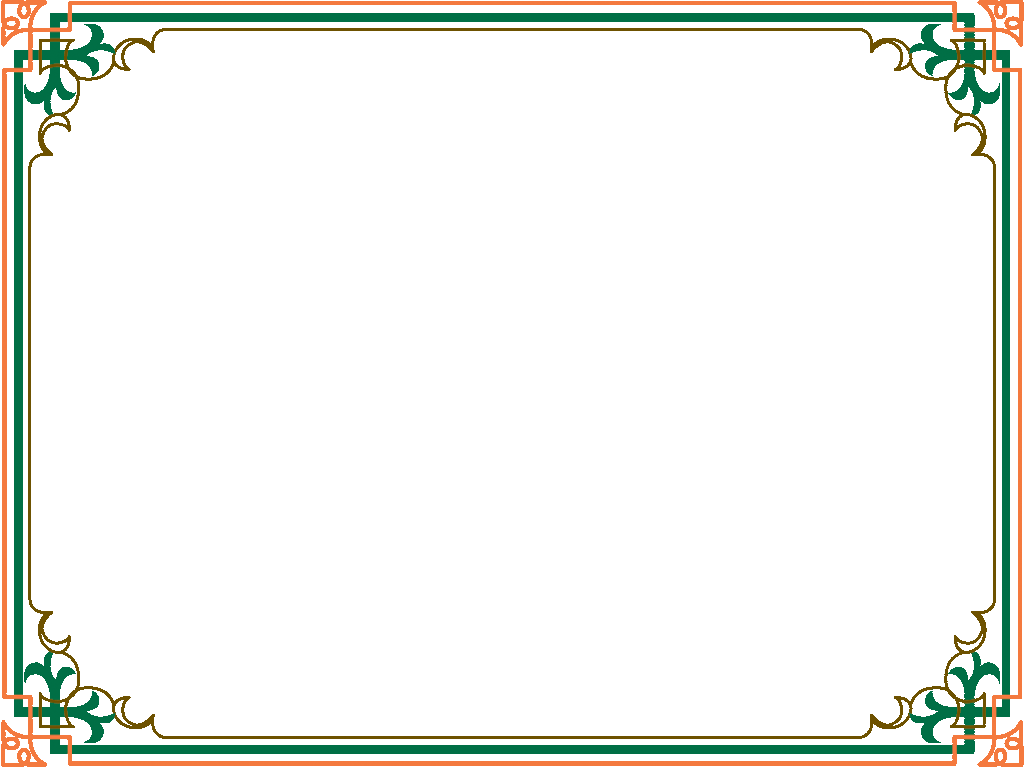 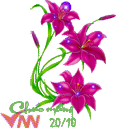 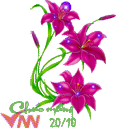 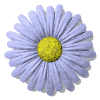 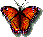 Chúc các em học tập vui vẻ!
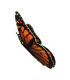 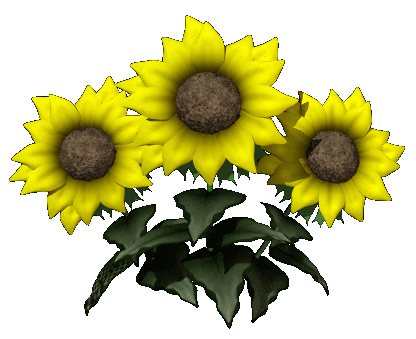 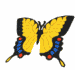